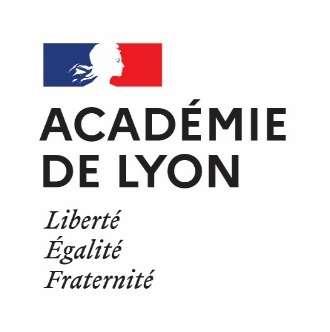 CAP Métiers de la coiffure
Le 24/04/23
LP 1er Film
LYON
9h – 16h
Nathalie JORET  IEN SBSSA
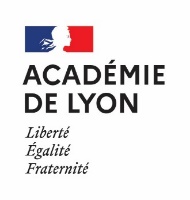 Objectifs de la formation
Réaffirmer les enjeux de la transformation de la voie professionnelle
CCF : S’approprier les grilles numériques, partager les freins et les leviers
S’approprier les exigences du chef d’œuvre
Partager ses pratiques
2
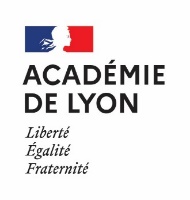 ORDRE DU JOUR
Actualités du secteur de la coiffure 
Enjeux de la transformation de la voie professionnelle : professionnalisation / contextualisation
 Mise en œuvre du CCF : Freins, leviers, grilles numériques
 Chef d’œuvre : définition, contraintes
Partage de pratique : outils, levier pédagogique
3
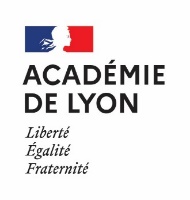 Actualités du secteur de la coiffure
MC CCC LP Danielle Casanova, LMAC, CFA du Roannais
BCP Métiers de la coiffure : ouverture scolaire (LP 1er Film, LPP de la coiffure, LMAC) + apprentissage (LP Danielle Casanova, LPP de la coiffure, LMAC)
Famille des métiers BBE à prendre en compte
2023 : 1ère session BCP Métiers de la coiffure
4
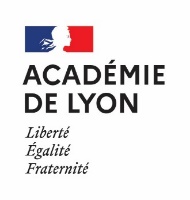 Enjeux de la transformation de la voie professionnelle
Trois objectifs principaux de la transformation de la voie professionnelle, et donc du lycée professionnel :

 • mieux préparer les élèves à leur projet d’insertion professionnelle ou de poursuite d’études, en consolidant leurs savoirs fondamentaux et en transmettant des savoirs professionnels adaptés aux métiers de demain

 • mieux accompagner les élèves pendant leur formation, en rendant leurs apprentissages plus progressifs et en les personnalisant davantage

 • mieux valoriser le lycée professionnel, indispensable au dynamisme économique du pays.
5
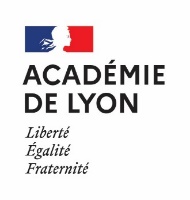 Enjeux de la transformation de la voie professionnelle
Mieux préparer les élèves à leur projet d’insertion professionnelle ou de poursuite d’études :
= professionnaliser les élèves
= permettre à l’élève d’analyser, comprendre, refaire dans une autre situation….et NON TRANSMETTRE UN SAVOIR FAIRE

Contextualiser les apprentissages
 Faire analyser les situations professionnelles
6
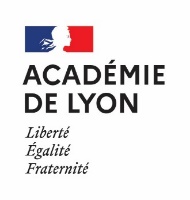 Contexte/situation professionnelle ???
Contexte professionnel : Environnement

Réaliste, met l’élève en posture de professionnel, amène des informations (utiles) pour développer des compétences et connaissances….

Exemples  : 

Un salon de petite ville / un salon Dessange : 
Mêmes tenues professionnelles ?

Un salon avec une clientèle surtout âgée/un salon avec un public d’étudiants : 

Mêmes relations de communisation
Mêmes conseils ?...
7
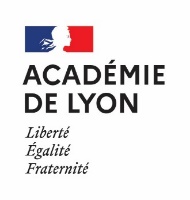 Contexte/situation professionnelle ???
Situation professionnelle : Commande

Réaliste, met l’élève en posture de professionnel, l’oblige à une analyse initiale, requiert ou pas des prérequis, amène à un bilan du travail réalisé, de la qualité du résultat….


Exemples  : 

Réaliser le shampoing de madame DURAND 75 ans / Marion 10 ans 

Mêmes gestes ?  Mêmes précautions ?
Même vérification de la qualité du résultat?
8
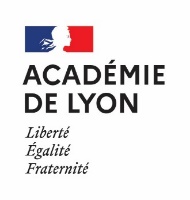 Contexte/situation professionnelle ???
1 Contexte professionnel / plusieurs situations professionnelles


Plusieurs enseignements avec le même contexte professionnel ou pas = priorité au sens.
9
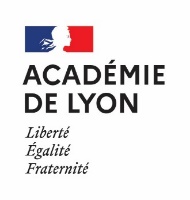 Atelier : Contexte/situation professionnelle
Consigne :
Pour chaque contexte, identifier s’il s’agit bien d’un contexte, s’il est suffisamment clair/ dans le cas contraire, faire des propositions d’amélioration et/ou d’utilisation

Pour chaque situation, identifier si la commande est claire / dans le cas contraire, faire des proposition d’amélioration

Organisation : 
2 groupes 
Durée : 1 heure 
Restitution collégiale
10
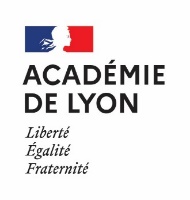 Démarche didactique
Contexte professionnel
Situation professionnelle  (commande)
Mise en œuvre de techniques professionnelles
Mobilisation de savoirs associés (utiles à la commande)
Vigilance : réglementation matériel, produit
Vérification de la réponse à la commande
Suivi fichier client
Projection de la prestation dans un planning
Vente additionnelle?
Mettre l’élève en situation de professionnel
11
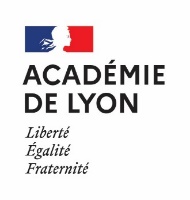 Atelier : Leviers/freins à la mise en œuvre du CCF
Consigne : Répertorier et partager pour les freins, les leviers à la mise en œuvre du CCF


Organisation : 
3 groupes
Durée : 20 minutes 
Restitution collégiale
12
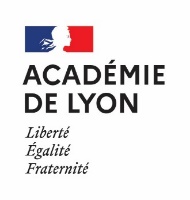 Atelier : Leviers/freins à la mise en œuvre du CCF
13
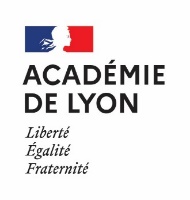 La participation des élèves comme modèles
14
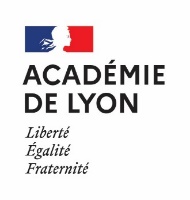 Rappel des épreuves : EP1 Techniques de coiffure
Durée : 5h45      /     Coefficient : 13     / en établissement de formation
Partie 1 : Coupe, coiffage « homme »	(Durée : 1h,  50 points)
 
Partie 2 : Coupe, couleur, forme « femme » 

2A : Coloration d’oxydation, shampooing, permanente  (Durée : 2h, 70 points)

2B : Coupe, mise en forme/coiffage  (Durée : 1h15 , 80 points)
 
Partie 3 : Partie écrite mobilisant les savoirs associés (Durée : 1h30, 60 points)
Possibilité de dissocier la partie 2A de la partie 2B avec même modèle ou un modèle différent ; dans ce cas, pour la  situation 2B, le candidat réalise sur le modèle, avant le début de l’évaluation, un shampooing qui n’est pas noté
15
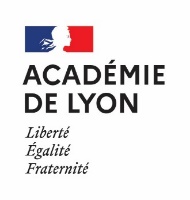 Rappel des épreuves : EP1 Techniques de coiffure
Supports : 

Grille d’aide à l’évaluation
Grille d’aide à la notation
Grille d’évaluation 6 candidats
Grille d’évaluation 
Grilles Excel 
Document de cadrage académique
Gestion des grilles numériques ??
16
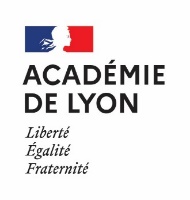 Rappel des épreuves : EP2 Relation clientèle et participation à l’activité de l’entreprise
Coefficient : 3     / en milieu professionnel et en établissement de formation
Partie 1 : Bilan en milieu professionnel (45 points)
 
Partie 2 : Évaluation des savoirs associés du pôle 2  (10 min, 15 points)


Questionnement contextualisé. 
3 questions dont deux au moins portent sur les savoirs associés à la compétence C2.3 « Contribuer à l’activité de l’entreprise ».
17
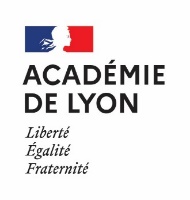 Les PFMP  : déroulement des bilans 


Tous les bilans (formatifs ou certificatif) se font en présence de :
Tuteur
Apprenant
Formateur

Le bilan certificatif se déroule en 2 temps :
1er temps : bilan de l’acquisition des compétences (évaluation par le tuteur et témoignage de l’apprenant sur ce qu’il a mis en œuvre) (tuteur, apprenant, formateur)
2ème temps : traduction de l’évaluation en note (tuteur formateur). C’est une proposition de note qui sera fait au jury, donc l’apprenant ne peut en avoir connaissance.
18
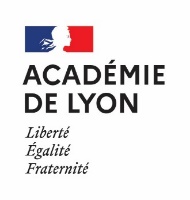 Rappel des épreuves : EP2 Relation clientèle et participation à l’activité de l’entreprise
Supports : 

Grille d’aide à la notation
Grille d’évaluation
Grilles Excel 
Document de cadrage académique
Gestion des grilles numériques ??
19
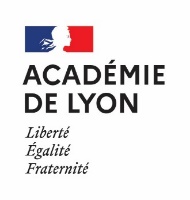 Mise en œuvre du CCF : Préparation des élèves
Comment préparer les élèves? : Formation et évaluation
20
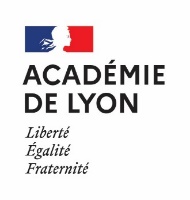 Mise en œuvre du CCF : Evaluation des élèves tout au long de leur formation
Créer des grilles d’auto-évaluation pour les élèves (avec des critères de réussite suffisamment explicites)
Créer des grilles d’évaluation (avec des critères de réussite suffisamment explicites)
Les grilles d’évaluation doivent tendre vers celles de CCF = ce sont des compétences qui doivent être évaluées
21
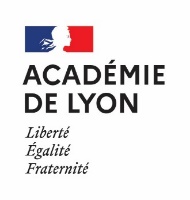 Le chef d’œuvre : une modalité pédagogique a intégrer dans le projet de formation
Un projet de formation construit et mis en œuvre par l’équipe pédagogique
Compétences transversales
Co-intervention
Enseignements professionnels
Enseignements généraux
Chef d’œuvre
Mettre les élèves en situation de réussite
Des modalités pédagogiques pour renforcer la cohérence globale de formation
[Speaker Notes: Les contenus de la co-intervention et du chef d’œuvre s’appuient sur les référentiels, programmes et compétences transversales]
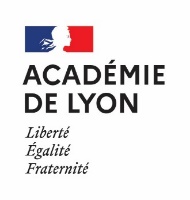 LE CHEF D’OEUVRE
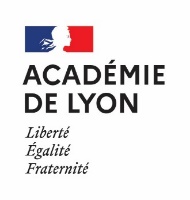 Le chef d’œuvre systématise la pédagogie de projet
Les étapes de la démarche de projet :
1. Analyser
2. Organiser
3. Réaliser
4. Evaluer
24
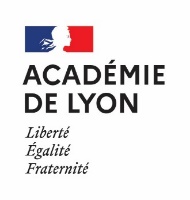 Le chef d’œuvre
25
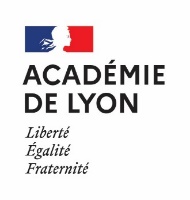 Le chef d’œuvre en CAP
26
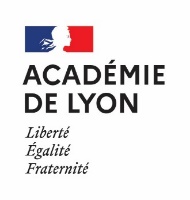 Le chef d’œuvre
27
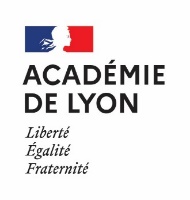 Atelier : Projet ou chef d’œuvre
Consigne : Répertorier les chef d’œuvre des établissements et vérifier qu’ils s’inscrivent dans les exigences de l’épreuve :

Développement des compétences professionnelles du diplômes
Démarche de projet
Caractère pluridisciplinaire


Organisation : 
3 groupes
Durée : 20 minutes 
Restitution collégiale
28
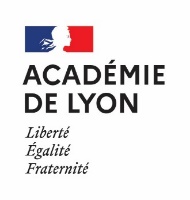 Mise en œuvre du chef d’œuvre
Consigne : Poursuivre la réflexion en équipe pédagogique :
Quelle démarche de projet?
Quel calendrier ?
Comment préparer les élèves à l’oral?
…
29
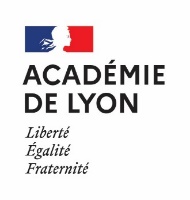 Partage de pratiques
Un outil 
Un levier pédagogique
30
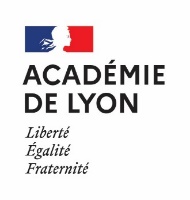 Sources
Référentiel
Guide d’accompagnement pédagogique
Documents de cadrage académique
https://sbssa.enseigne.ac-lyon.fr/spip/spip.php?rubrique11


L’évaluation du chef d’œuvre 
https://sbssa.enseigne.ac-lyon.fr/spip/spip.php?article2060
31
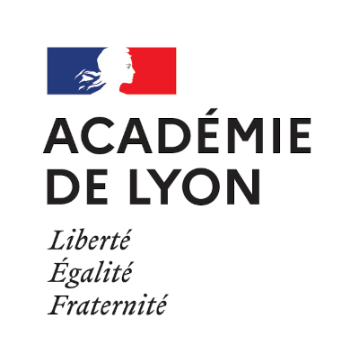 Merci pour votre attention
32